Dans in de bloei
popping en locking
GROEIEN
Warming up
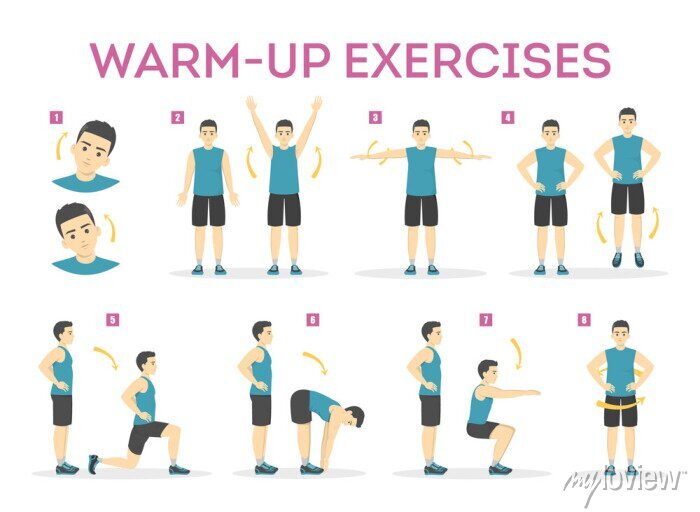 GROEIEN
Hoe planten planten zich voort?
En hoe zou dit eruit zien in bewegingen?
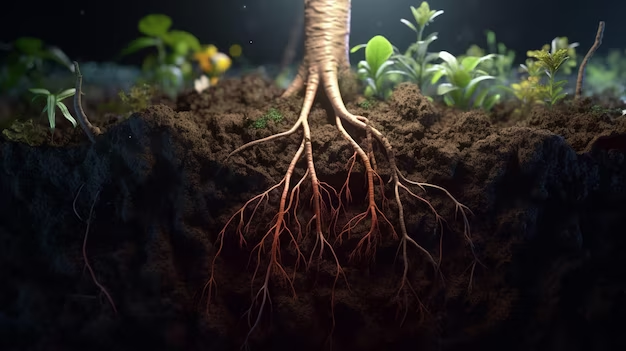 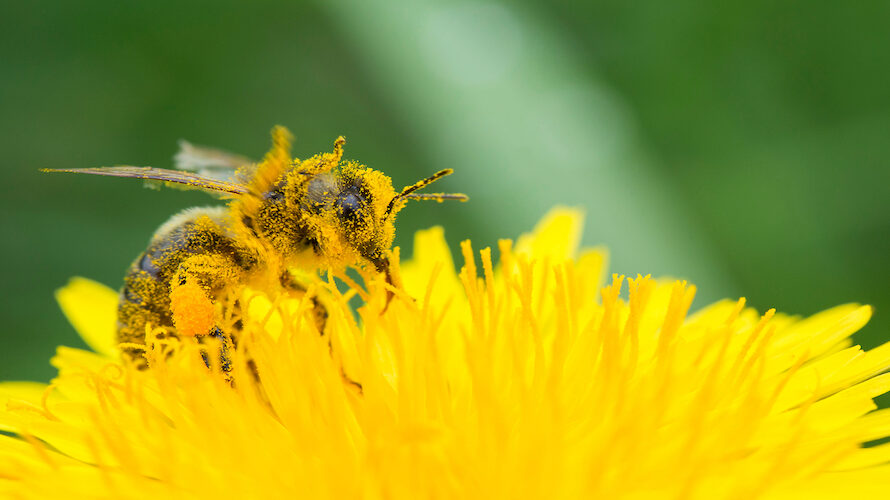 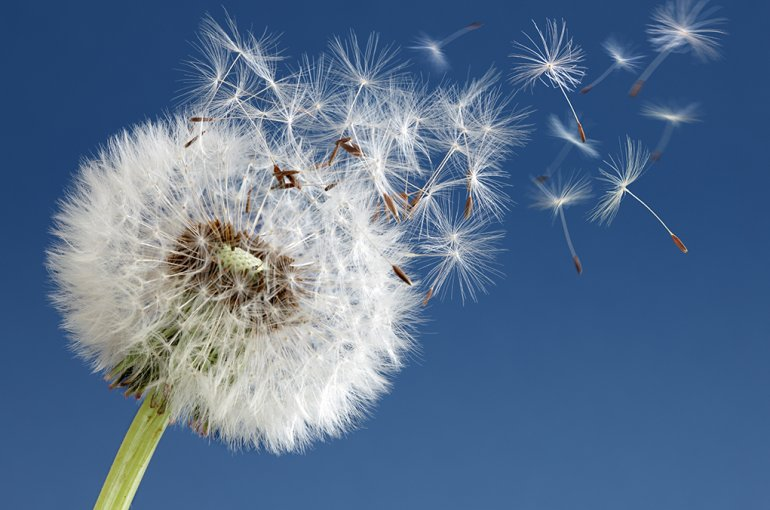 IMPROVISEREN
Iedereen zoekt een plekje op in de ruimte en beweegt als lopers die in de grond groeien. Welke bewegingen maken zij? Hoe beeld je dit uit met je lichaam?

Aandacht: Beweeg je hele lichaam. Armen, benen, nek, rug, etc.
POPPING EN LOCKING
Wie kent de dansstijl popping en locking?
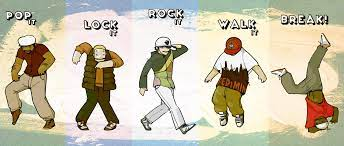 Kijkvraag: 
Wat zijn de overeenkomsten tussen de bewegingen van de dans en de ontvouwende bloem?
Popping en locking compilatie
Bloem die ontpopt
EVEN OEFENEN
Arm wave
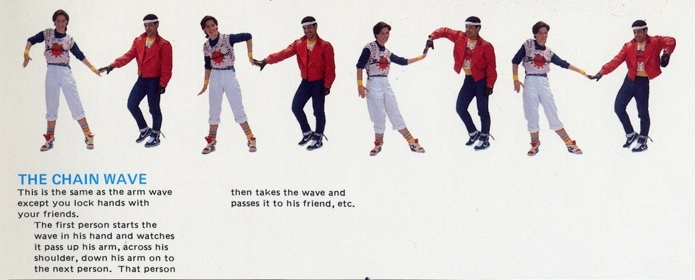 robot
IN TWEETALLEN
Vorm tweetallen. Een leerling raakt een lichaamsdeel van de ander aan. Dat lichaamsdeel beweeg je in een poppende beweging. 

Ruil daarna van rol.
EN NU…. ZELF AAN DE SLAG!
Maak met je groepje een choreografie van minimaal 4 popping en locking bewegingen.
Presenteren & evalueren
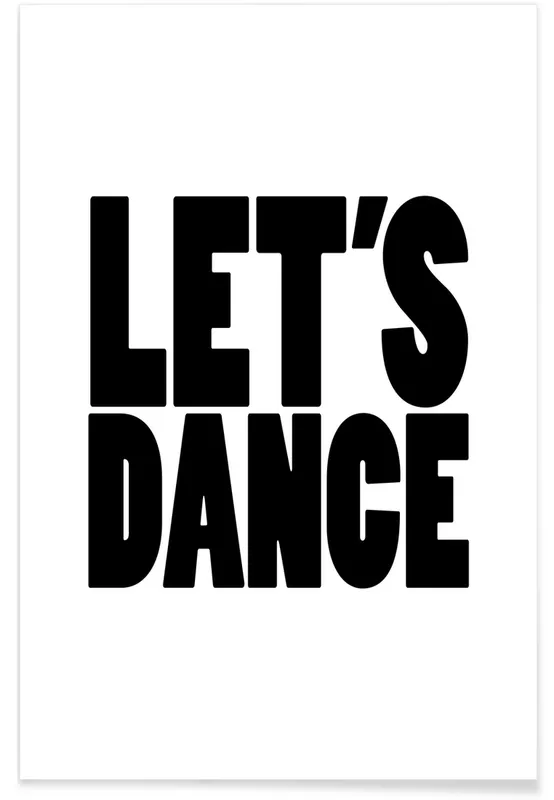 Dans in de bloei
Popping & Locking  en Moderne dans
De kringloop van het leven
warming up
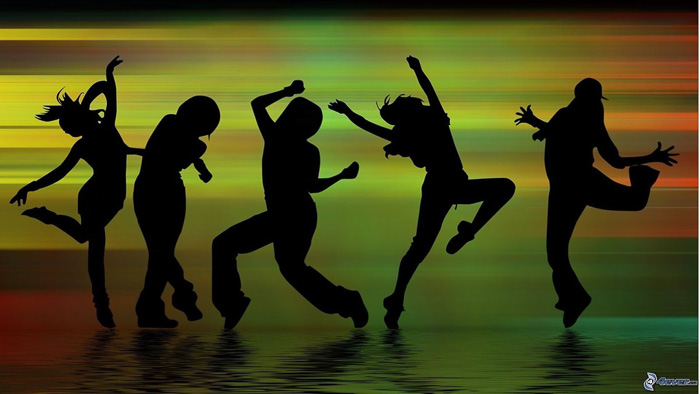 Terugblik
Wat hebben we in de vorige dansles allemaal gedaan en geleerd?
Kringloop van het leven
Alles in het leven is een kringloop. Wat wordt daarmee bedoeld?


Waarom is balans een belangrijk onderdeel hiervan?
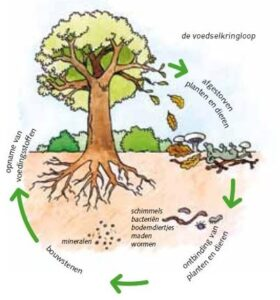 Balans en groei
Balanceer op 1 been
Ga samen zitten op de grond met de ruggen tegen elkaar aan. Haak de armen in elkaar en probeer nu overeind te komen.
Balanceer op 1 been in tweetallen
Kijkvraag: 
We gaan kijken naar een stukje moderne dans.

Wat is het grootste verschil tussen moderne dans en popping en locking?

Hoe zie je de grote, kleine, open en dichte vormen terug in de dans?
moderne dans
Even oefenen
Beweeg je lichaam open en dicht
Spiegelen in tweetallen
Beweeg je lichaam klein en groot
EN NU…. ZELF AAN DE SLAG!
Maak met je groepje 5 vloeiende bewegingen. 

Als de bewegingen er goed in zitten verdeel dan het groepje in tweeën.

 De ene gaat de bewegingen heel klein maken en de ander heel groot. Wissel af en toe om van rol.
Voorbeelden bewegingen
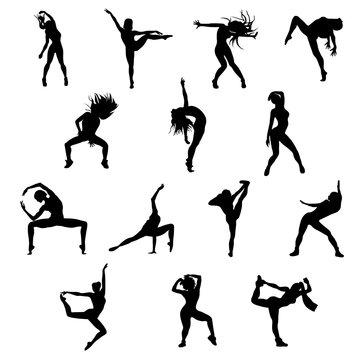 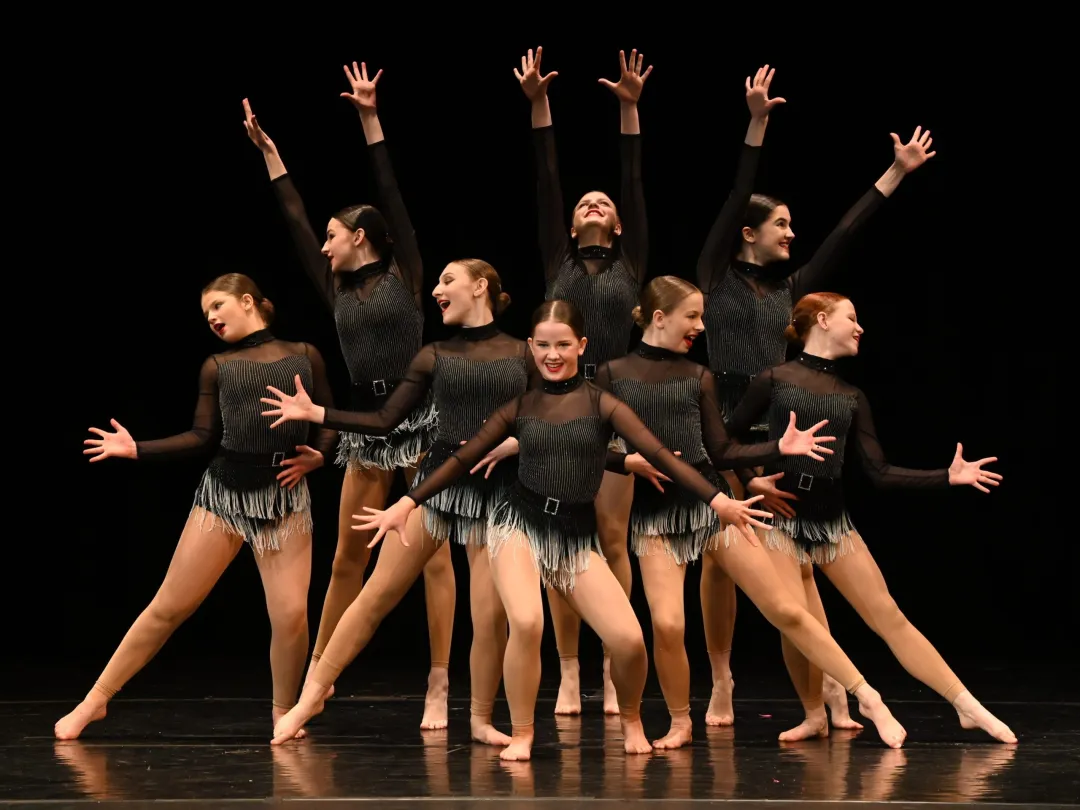 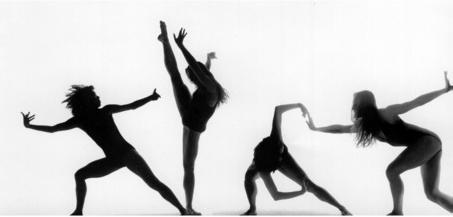 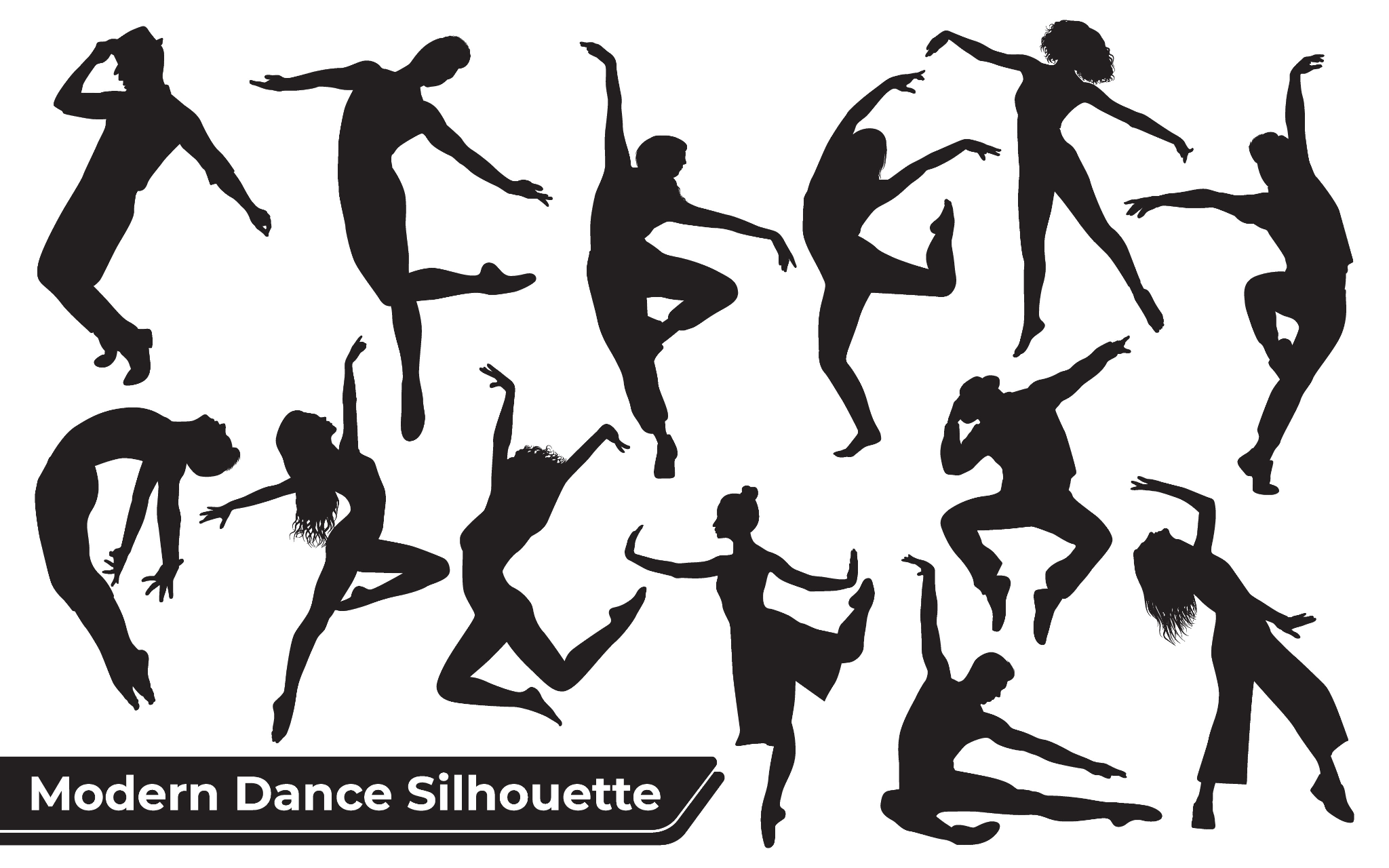 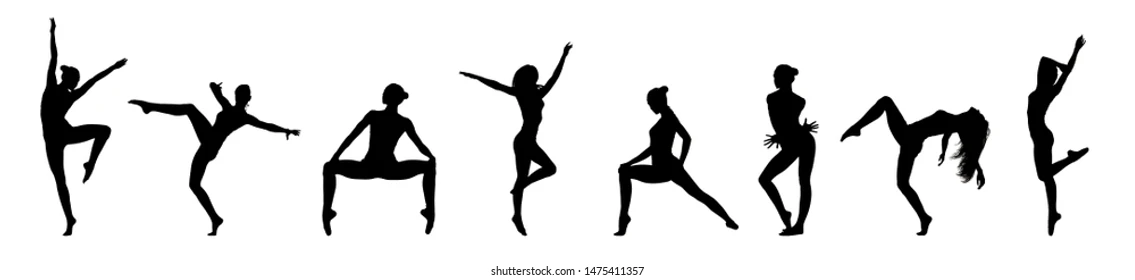 Presenteren en evalueren
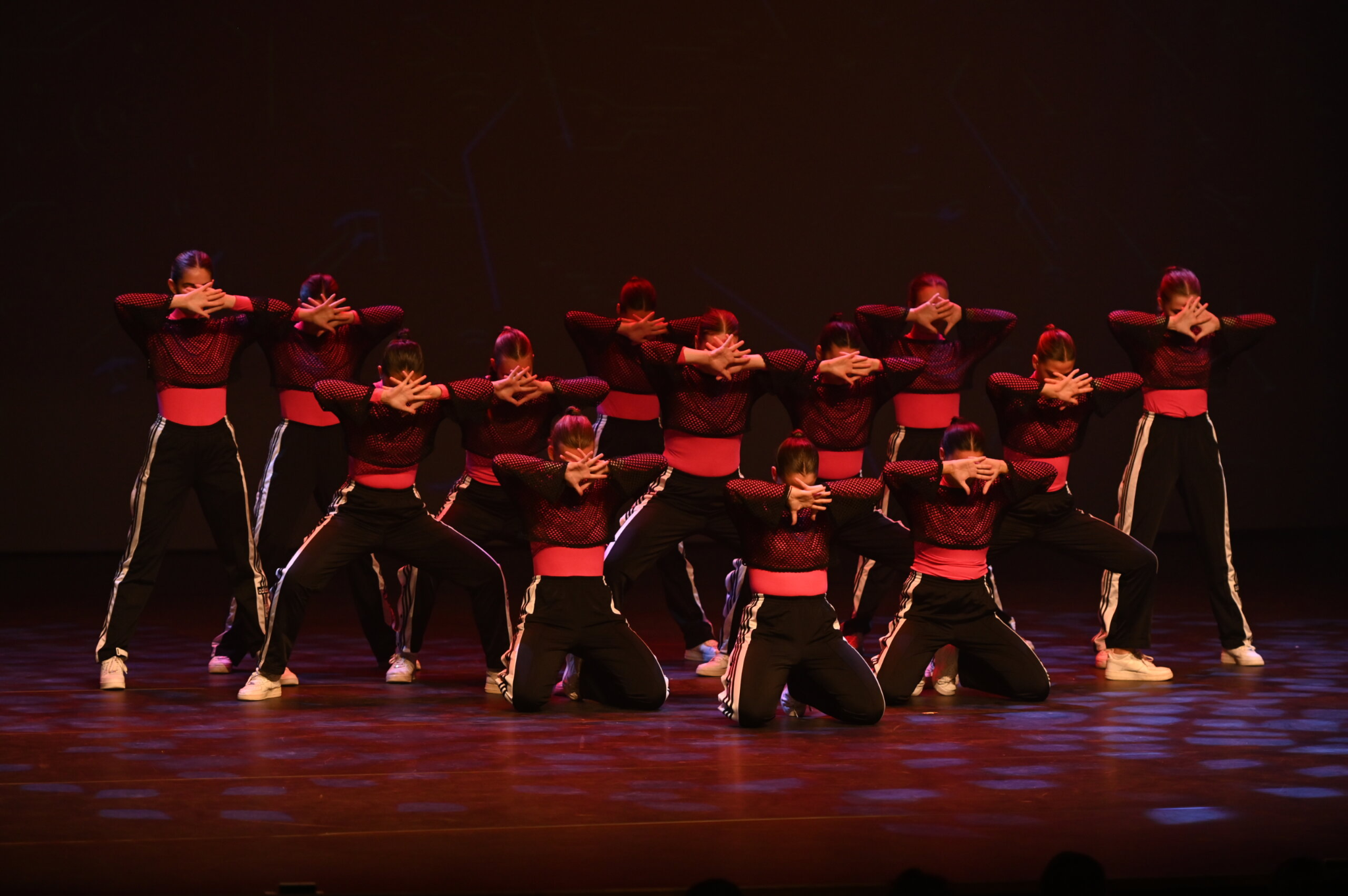 Dans in de bloei
HIPHOP
Evolutie van dans
Warming up:

Ik ga op reis en neem mee!
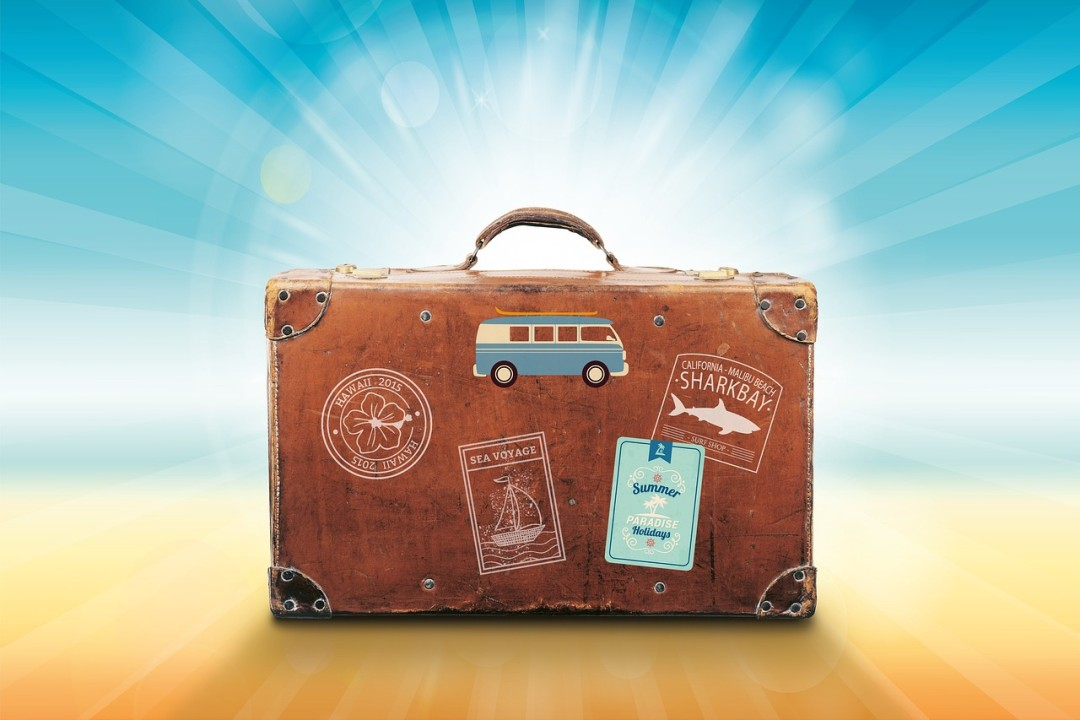 Terugblik
Wat hebben we in de vorige danslessen allemaal gedaan en geleerd?
evolutie
Wat weten jullie over de evolutie van de mens, dier en planten? 

Waarom heeft de mens, dier en plant elkaar allemaal nodig?

Heeft dans ook een evolutie doorgemaakt?
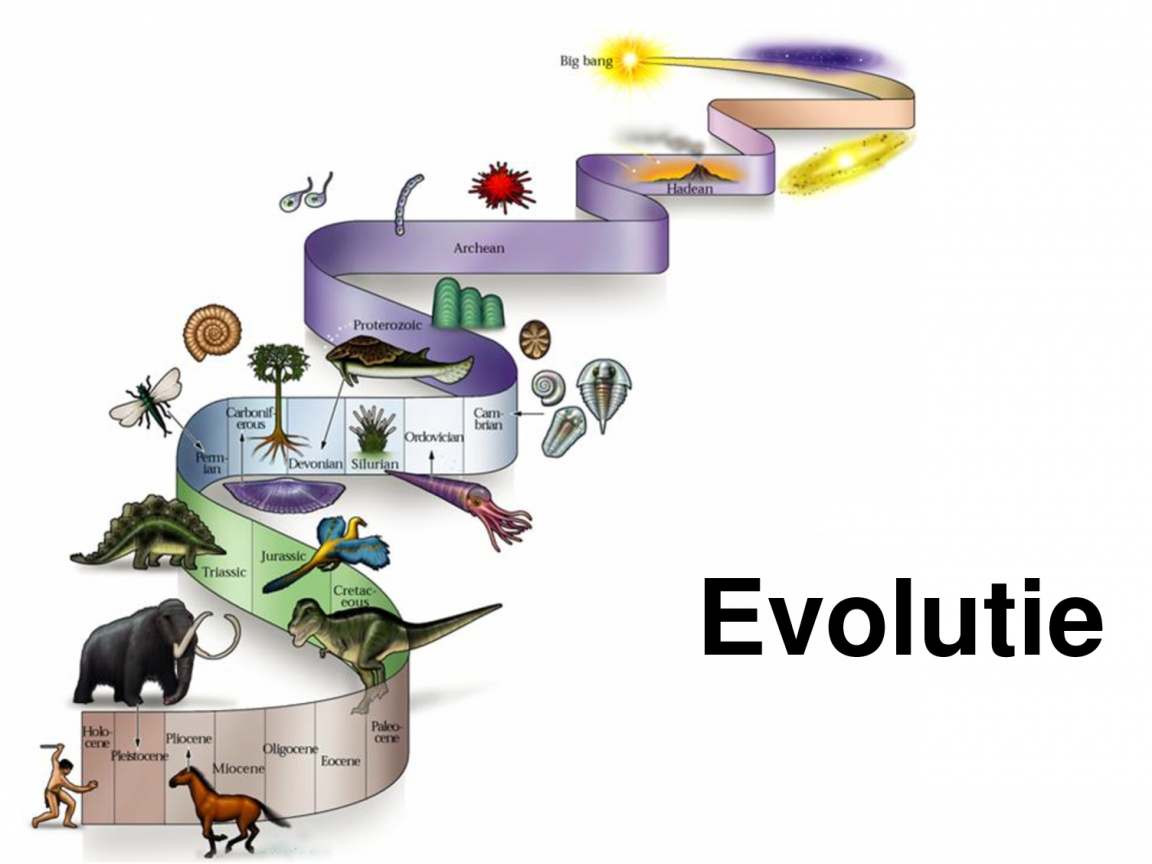 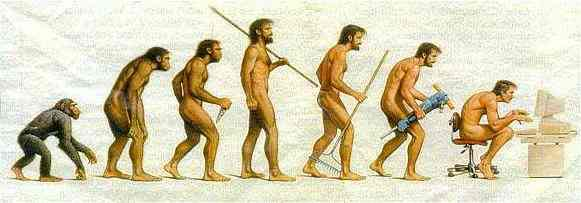 evolutie van dans
Dans heeft ook een enorme evolutie doorgemaakt. 

Kijkvraag:
Waar aan kan je zien dat er een evolutie gaande is? Let op de bewegingen, kleding en luister naar de verschillende muziekstijlen.


Evolutie van dans
Improviseren
Let’s twist again

Boogie Wonderland

Macarena

Single Ladies

It’s tricky
Evolutie van hiphop
Kijkvraag: 
Waar aan kan je zien dat er een evolutie gaande is?


EVOLUTIE VAN HIPHOP
HIPHOP
Maak groepjes van 4-5 leerlingen

Kijk klassikaal naar de danspasjes op 123 zing

Kies een danspasje met je groepje

Ga samen het danspasje instuderen

Gebruikersnaam				123ZING
Code
Presenteren en evalueren
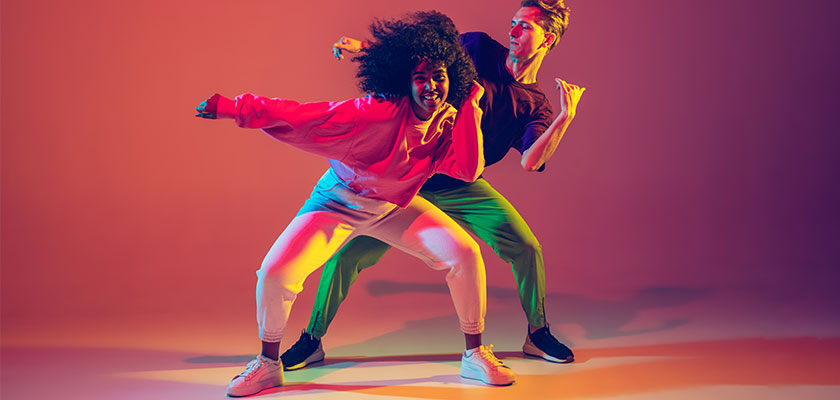